DECEMBER
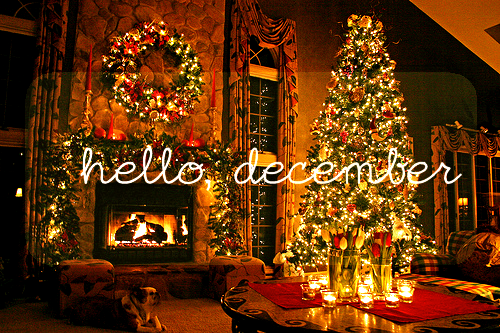 10th DecemberNobel Peace Day
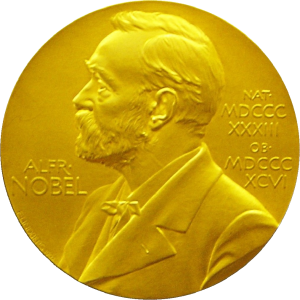 13th DecemberLucia
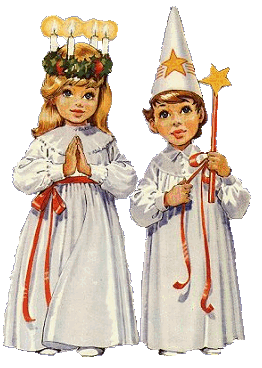 21th DecemberWinter Solstice
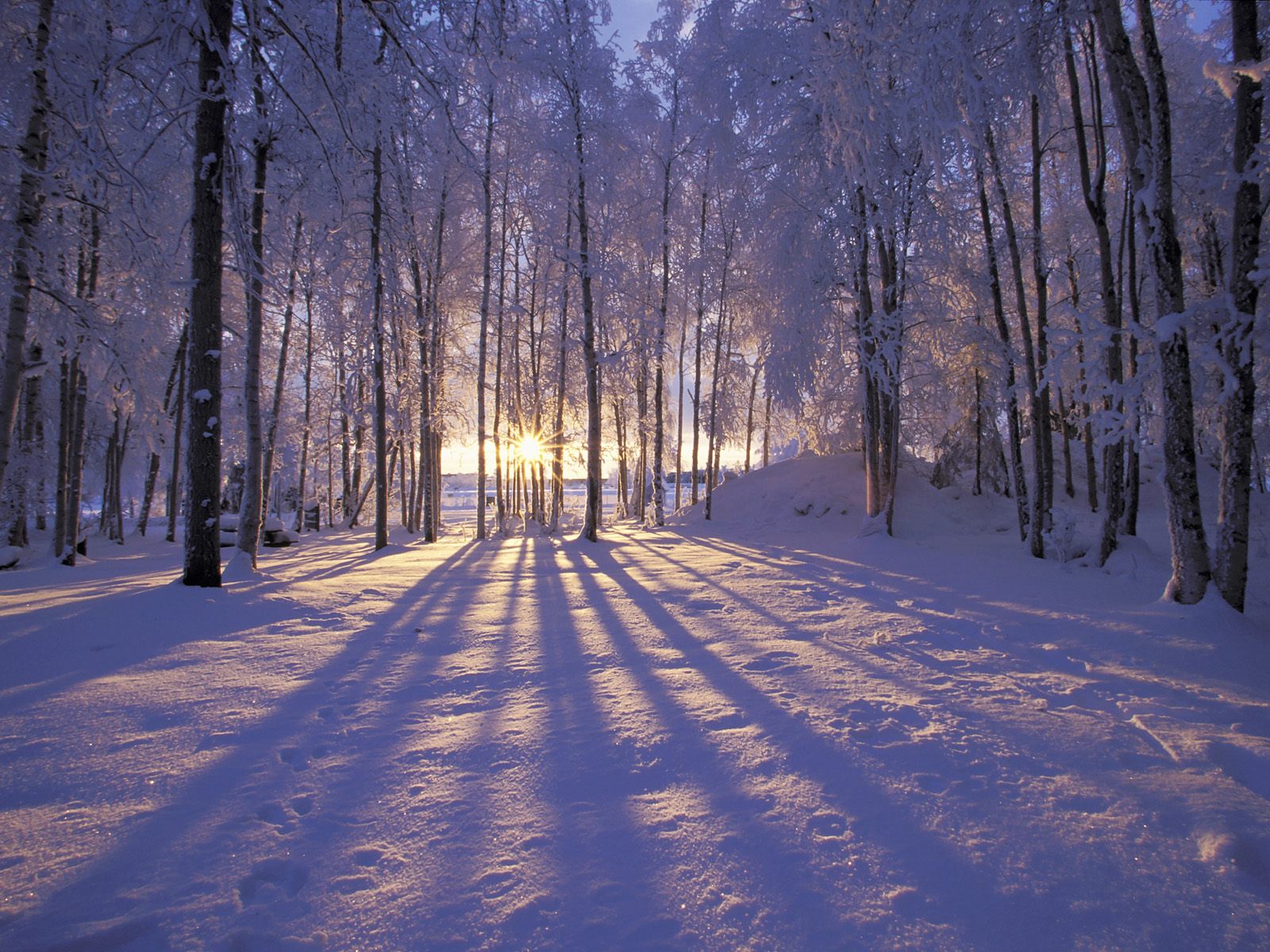 23th DecemberThe Queen’s Birthday
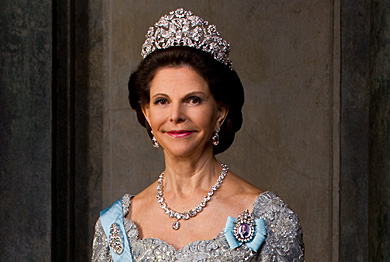 24th DecemberChristmas Eve
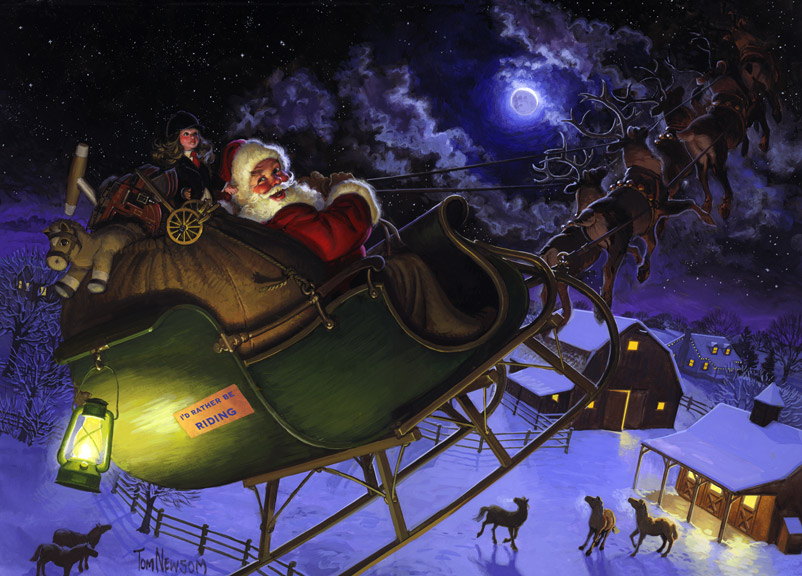 25th DecemberChristmas Day
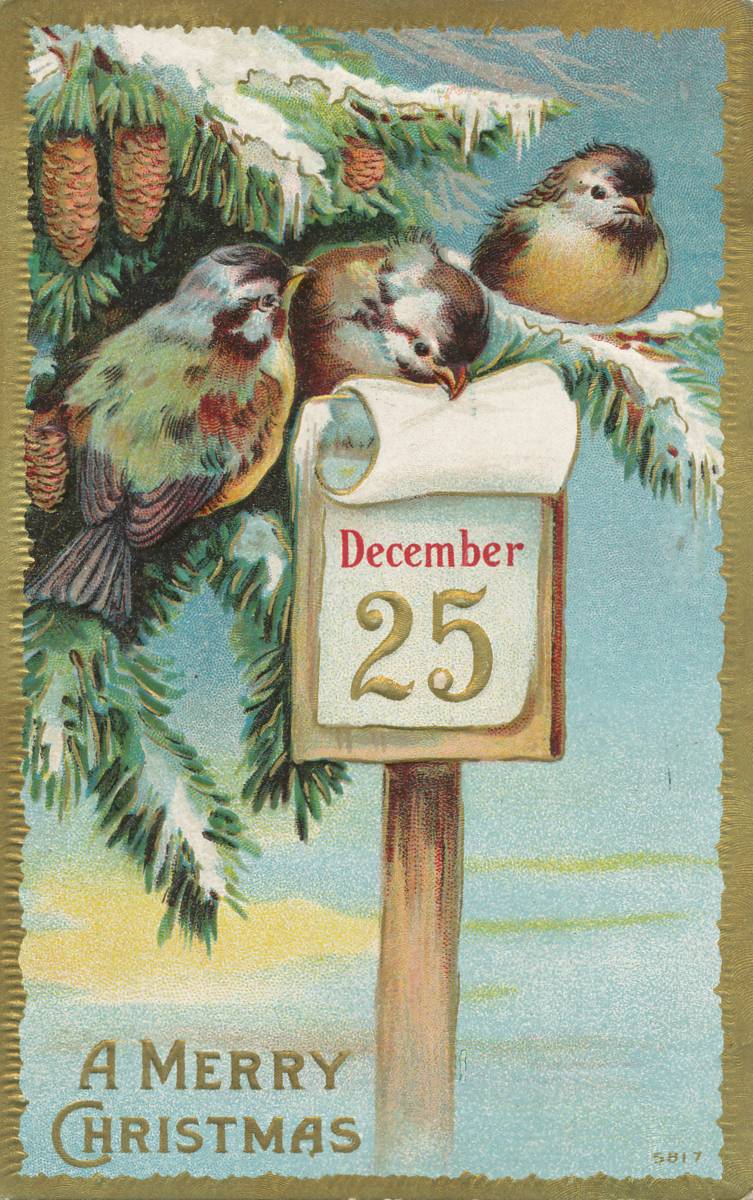 26th DecemberBoxing Day
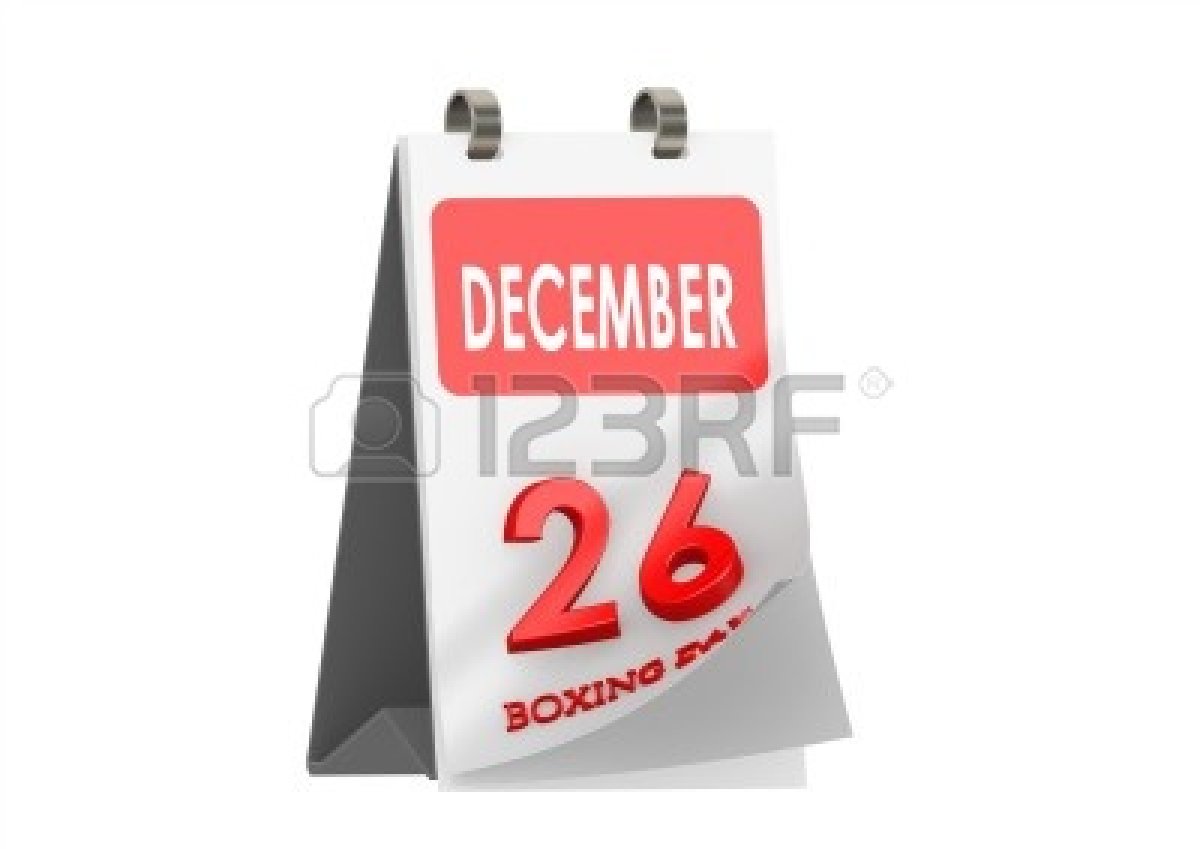 31th DecemberNew Year’s Eve
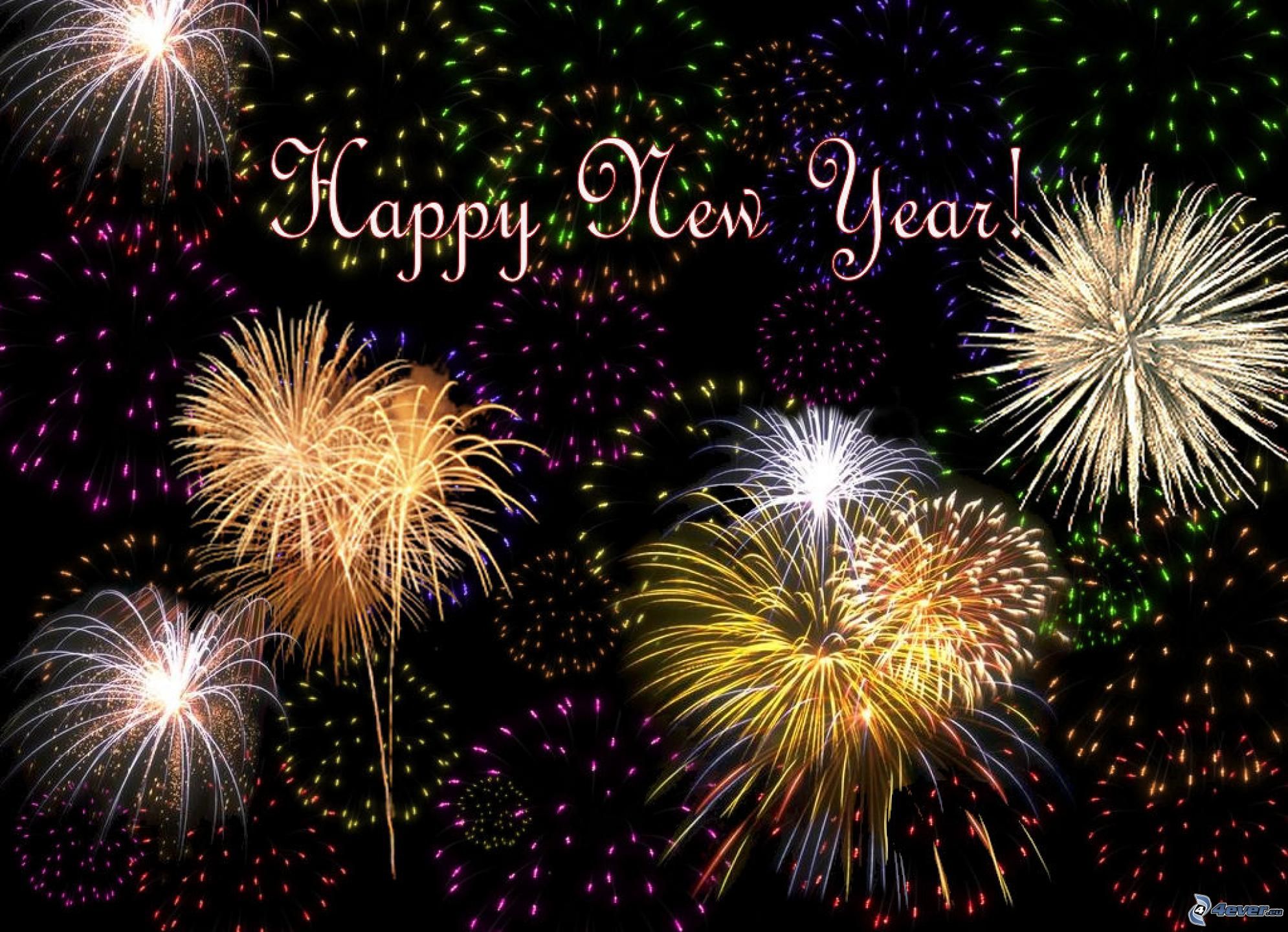